Mathematik I
Partielle Differentiale
Thermodynamik
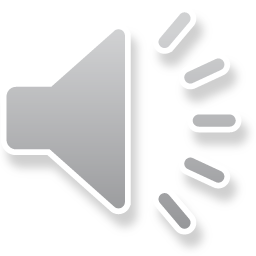 n
p
V
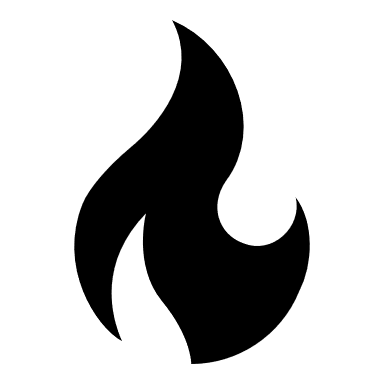 T
Wiederholung: Differential
ToTaleS Differential
Berechnung: Partielle Differentiale
Aufgabe: Probieren Sie selber
die partielle Ableitung von f nach x auszurechnen, bevor Sie zur nächsten Folie wechseln! Betrachten Sie also y und z als konstant und leiten Sie f nach x ab!
Ein „kleines d“ nur etwas „rund geschrieben“. 
Diese Ausdrücke heißt: „Die 
partielle Ableitung von f nach x.“
Berechnung: Partielle Differentiale
Warum kommt das raus?
Aufgabe: Probieren Sie selber
die partiellen Ableitungen von f nach y und z auszurechnen, bevor Sie zur nächsten Folie wechseln!
Berechnung: Partielle Differentiale
Dieses Mal steht die Größe z, nach der abgeleitet wird, im Zähler und im Nenner von f. Daher ist die Quotientenregel anzuwenden. Bitte beachten Sie, dass der Zähler von f die Struktur „z + Konstante“ hat und daher abgeleitet 1 ergibt.    X
Warum?
Warum?
Einsetzen der Terme ergibt
als totales Differential erster Ordnung von der Funktion:
Schreibweise in der Thermodynamik
Totales Differential höherer Ordnung
Totales Differential höherer Ordnung
Selber probieren!!
Beispiel - Aufgabe
Beispiel - Lösung
Hier mit cymath
nachvollziehen!
Beispiel Fortsetzung
KRASS!!! Dafür, dass es „nur“ die zweite Ableitung einer sehr einfachen Funktion sein soll….
SATZ VON SCHWARZ
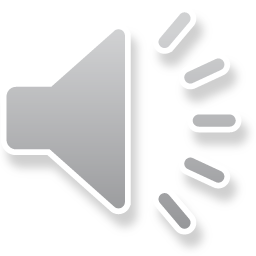 Partielle Einflüsse addieren sich auf zu einem totalen Differential.
Ist das immer so?
SATZ VON SCHWARZ
Der Definitionsbereich einer unktion ist sozusagen der „Inputbereich“. Aus welcher Menge dürfen die Inputgrößen stammen (z.B. macht nur eine positive Teilchenzahl Sinn)? 
„Offener Definitionsbereich“ bedeutet, dass wenn ein Punkt x zum Definitionsbereich gehört, dann auch immer ein Intervall „rund um x“.                                                                                                        X
Linien, die keine Funktionen sind
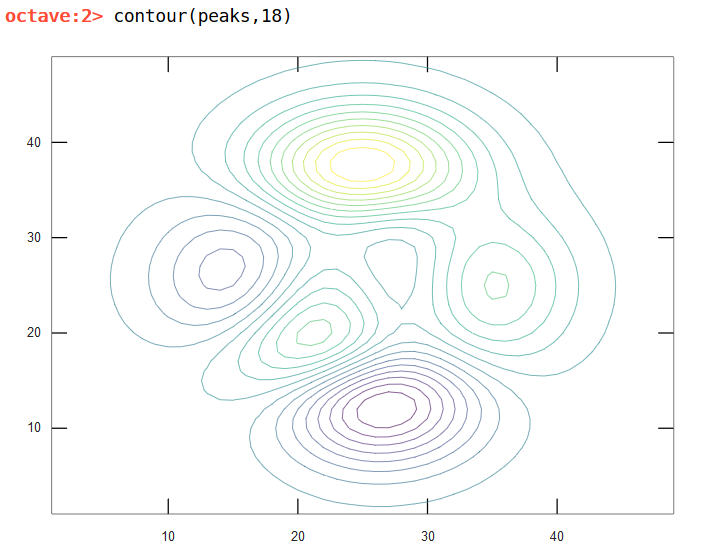 Manchmal sind die Zusammenhänge zwischen „Input“- und „Outputgrößen“ eines Systems komplizierter. Solche Graphen, wie diese hier, in denen man unterschiedliche Linien produziert hat, entstehen z.B. so: Man macht ein chemisch-physikalisches Experiment und notiert dabei, wie sich zwei gemessene Parameter zeitlich verändern. Dadurch erhält man eine(!) der abgebildeten Linien. Dann variiert man den Versuch ein wenig und misst erneut… eine andere dieser Linien kommt dabei raus usw.
Hier ein Beispiel aus der Thermodynamik
Linien, die keine Funktionen sind
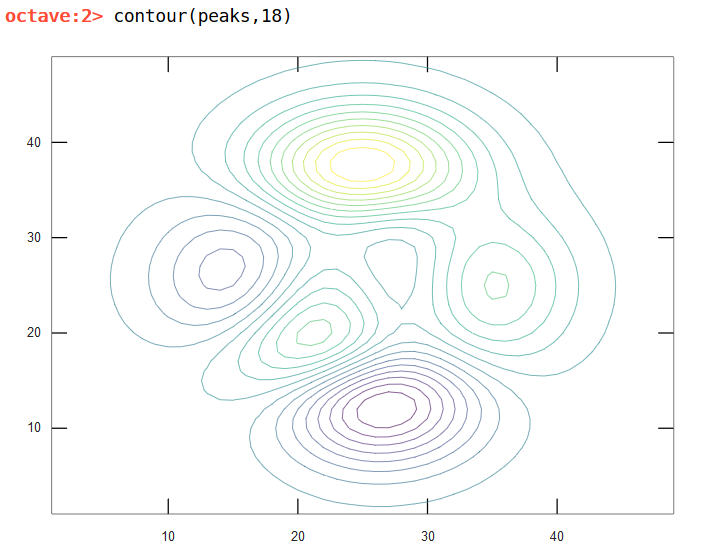 Will man diese Zusammenhänge in Form einer Funktion beschreiben, bekommt man Probleme. Die Linien sind keine Funktionsgraphen. Bei einer Funktion wird jedem Inputwert genau(!) ein Outputwert zugeordnet. 

Dennoch kann man Teilstücke dieser Linien als Funktionsgraphen interpretieren… Finden Sie solche Teilstücke in der Grafik?
y
x
„Finde die Funktion“
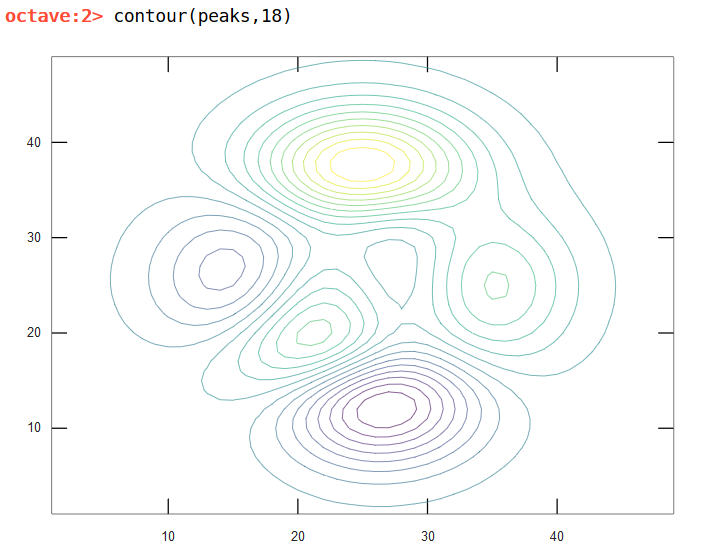 Dieses Teilstück z.B. ist eine Funktion y(x). Jedem x-Wert (Definitionsbereich zwischen ca. 17 und 38) wird genau ein y-Wert (Wertebereich zwischen ca. 0 und 10) zugeordnet.

Das geht solange gut, bis die Tangente an die Linie parallel zur y-Achse verläuft. Also nur zwischen den beiden markierten Punkten.
y
x
„Finde die Funktion“
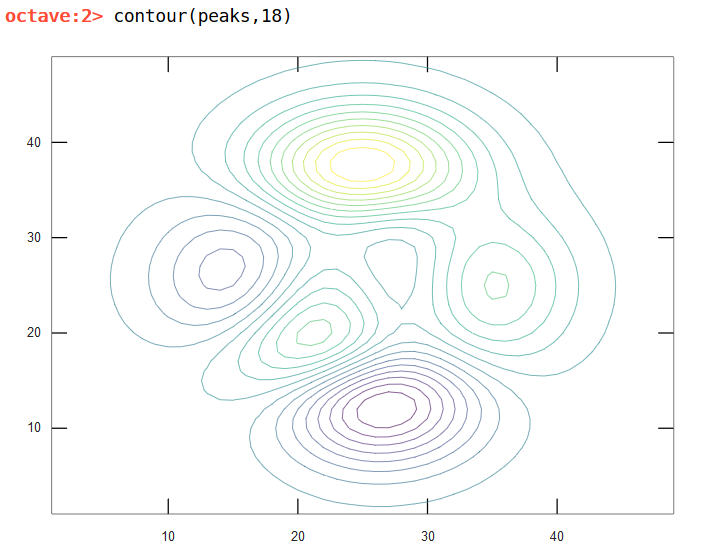 Oder dieses Teilstück. Hier ist eine Funktion x(y) zu sehen. Jedem y-Wert (Definitionsbereich ca. 15 bis 50) wird genau ein x-Wert (Wertebereich ca. 25 bis 45) zugeordnet. 

Das geht solange gut, bis die Tangente an die Linie parallel zur x-Achse verläuft. Also nur zwischen den beiden markierten Punkten.
y
<<<<
x
Der Trick: Höhenlinien
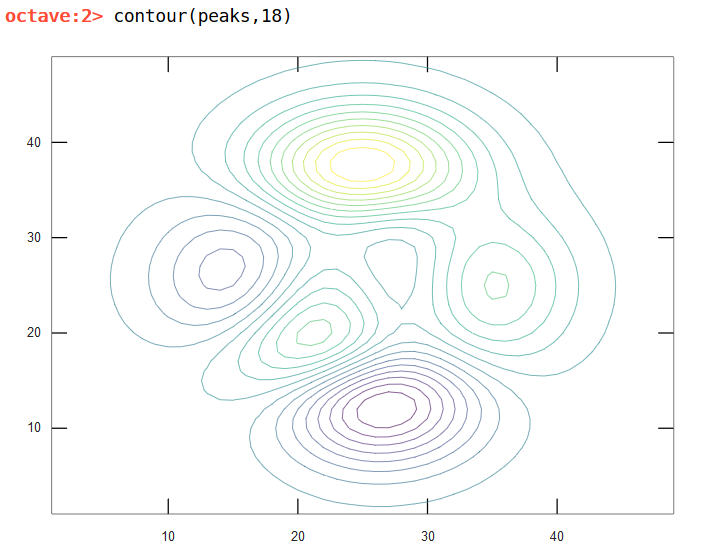 Der Trick bei der Interpretation solcher Graphen, besteht darin, sich die Linien als Höhenlinien eines Gebirges vorzustellen. Wenn eine Person im Gebirge entlang solcher Linien laufen würde, dann würde sie sich immer auf gleicher Höhe (über dem Meeresspiegel) befinden. Anstatt also x(y) oder y(x) aufschreiben zu wollen, schreibt man z=f(x,y). 

Die Höhe z über dem Meeresspiegel hängt von den Koordinaten (x,y) der wandernden Person ab. Sie ist also eine Funktion(!) von x und y. Jeder Koordinate (x,y) ist genau eine Höhe z zuzuordnen.
z=100
y
x
Explizit versus implizit
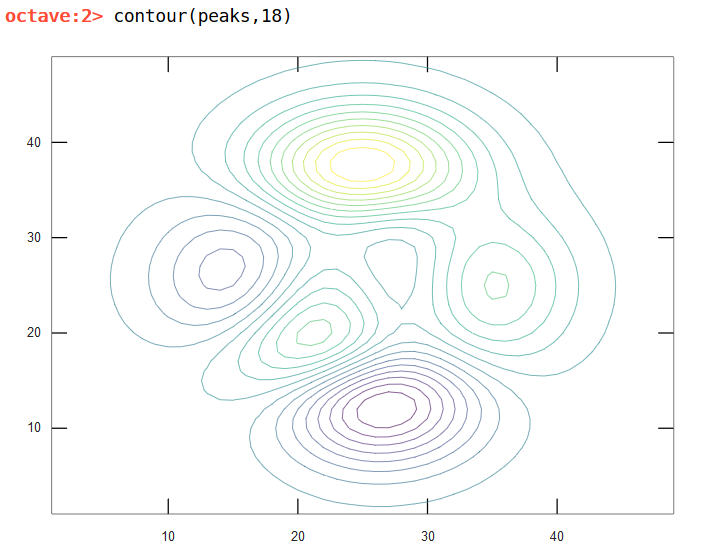 Es gibt jetzt also 2 Möglichkeiten, die Abhängigkeit zwischen x und y auszudrücken.

Entweder „explizit“ als Funktion x(y) oder y(x). (Explizite Funktionen)

Oder der Zusammenhang ergibt sich (z.B) aus der Gleichung 100=f(x,y). Einen solchen Zusammenhang zwischen x und y würde man „implizit“ oder implizite Funktion nennen.
z=100
y
x
Beispiel: Kreis
y
Gut lässt sich das anhand eines Kreises erklären.

Die Kreisgleichung lautet hier x²+y²=r², wobei r der Radius des Kreises ist. Diese Gleichung ist bei gegebenem r eine implizite Funktion in x und y. (Die Formel ist nicht nach x oder y umgestellt worden)

Tatsächlich ist die Kreislinie auch kein Funktionsgraph.
x
Beispiel: Kreis
y
x
Implizites Ableiten
y
Das Lustige ist, dass man die explizite Funktion y(x) auch nach x ableiten kann, ohne die Gleichung x²+y²=r² nach y umstellen zu müssen!

Die implizite Funktion lautet f(x,y)=x²+y². Der gezeigte Kreis ist eine Höhenlinie dieser Funktion (für einen festen Radius r).
x
Implizites Ableiten
y
x
Implizites Ableiten
y
x
Implizites Ableiten
y
x
Für die Übungsaufgaben